НСОРБ 
ПОДКРЕПА ЗА ВАС
Обучение по обучителен модул
«Кръговата икономика и приложимостта й в българските общини»
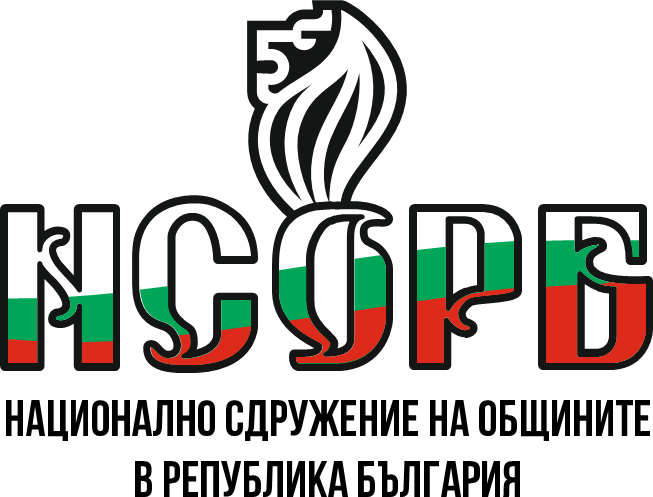 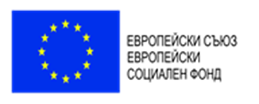 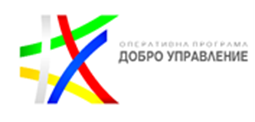 Този документ е създаден съгласно Административен договор №  BG05SFOP001-2.015-0001-C01, проект „Повишаване на знанията, уменията и квалификацията на общинските служители“ за предоставяне на безвъзмездна финансова помощ по Оперативна програма „Добро управление“, съфинансирана от Европейския съюз чрез Европейския социален фонд. 
www.eufunds.bg
НСОРБ е:
Учредено на 11 декември 1996 г. от 1/3 от общините в страната
От 1999 г. в Сдружението членуват всички 264 общини. От 2015 г. техният брой вече е 265. 
Единствената национално представителна организация на местните власти в България
Съгласно чл. 9 от ЗМСМА НСОРБ:
Представлява общините пред държавните органи;
Разработва предложения за промяна и усъвършенстване на правната уредба на местното самоуправление;
Подготвя и отстоява становища по нормативната уредба за дейността на общините, включително и по проектобюджета на страната в частта му за общините;
Представлява и отстоява интересите на българските общини чрез участието си в международни организации.
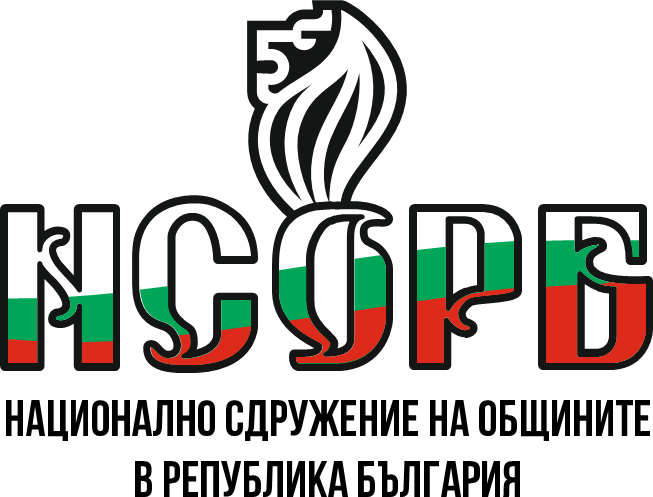 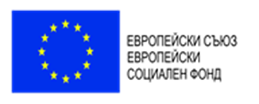 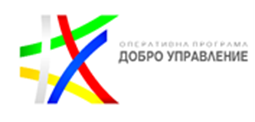 КАКВО НИ ПРЕДСТОИ ДА НАПРАВИМ ЗАЕДНО ПРЕЗ СЛЕДВАЩИТЕ ДВЕ ГОДИНИ:

Да организираме и проведем първите след COVID обучения за 6 800 общински служители и кметски наместници;
Да предоставим висококачествен образователен продукт по десет секторни политики, за които отговарят общините;
Да съберем и обобщим проблеми в ежедневната дейност на общините, които изискват нормативни промени;
Да покажем добрите практики, които могат да променят вашата работата;
Да се „научим“ как да представяме качествени материали на своите ръководства за вземане на информирани управленски решения.

 ДА ПОВИШИМ КОМПЕТЕНЦИИТЕ СИ И ДА РАБОТИМ МОДЕРНО И АКТИВНО!

Проект „Повишаване на знанията, уменията и квалификацията на общинските служители“, Договор № BG05SFOP001-2.015-0001-C01, се финансира от Оперативна програма „Добро управление“, съфинансирана от Европейския съюз чрез Европейския социален фонд, www.eufunds.bg.
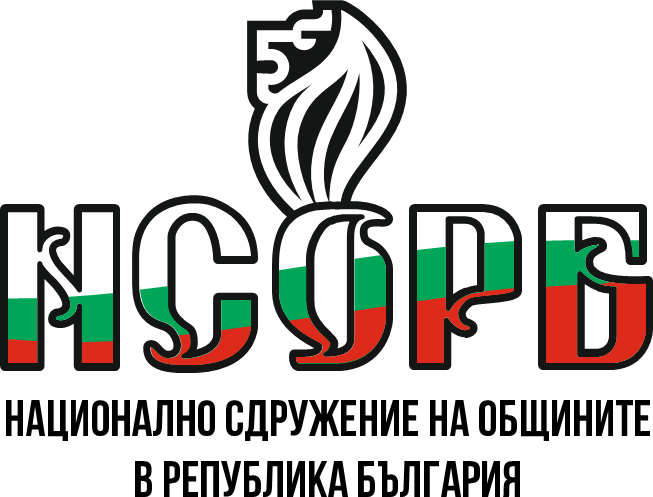 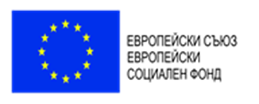 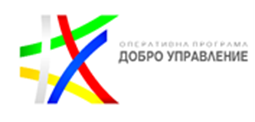 Проект «Повишаване на знанията, уменията и квалификацията на общинските служители»
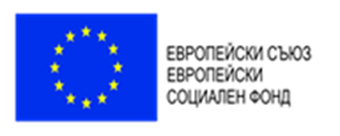 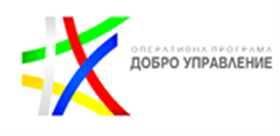 Обща стойност: 4 948 856 лева				Период на изпълнение: 01.03.2020 г. – 31.12.2022 г.



Основна цел: 
Осигуряване на професионално и експертно управление чрез повишаване на знанията, уменията и квалификацията на служителите в общинската администрация.
 
Дейности:
Разработване на модули за присъствено и дистанционно обучение и обучение на обучители
Провеждане на присъствени и дистанционни обучения

Резултати:
32 броя обучителни модули за провеждане на обучения на служители на общинската администрация;
Проведени над 250 присъствени и дистанционни обучения;
Обучени 6 800 служители от администрацията с получаване на сертификат.








Проект „Повишаване на знанията, уменията и квалификацията на общинските служители“, Договор № BG05SFOP001-2.015-0001-C01, се финансира от Оперативна програма „Добро управление“, съфинансирана от Европейския съюз чрез Европейския социален фонд, www.eufunds.bg.
Проект «Повишаване на знанията, уменията и квалификацията на общинските служители»
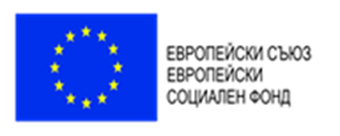 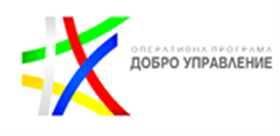 Обучителни модули: 

Управление на общински финанси;
Компетентности и правомощия на общинската данъчна администрация;
Контролни функции на общините;
Управление на общинската собственост;
Устройство на територията;
Опазване на културно-историческото наследство и развитие на туризма;
Предоставяне на социални услуги от общините;
Ефективно управление на общинското образование;
Взаимодействие на общините с НПО и бизнеса;
Превенция, управление на кризи и защита при бедствия;
Управление на водите и екология;
Управление на отпадъците;
Обществен ред и сигурност;
Правомощия на кметските наместници;
Вътрешна организация на общинските дейности.

Целеви групи: ресорни зам.- кметове и общински служители, работещи в горепосочените общински сфери.  









Проект „Повишаване на знанията, уменията и квалификацията на общинските служители“, Договор № BG05SFOP001-2.015-0001-C01, се финансира от Оперативна програма „Добро управление“, съфинансирана от Европейския съюз чрез Европейския социален фонд, www.eufunds.bg.
Проект «Повишаване на знанията, уменията и квалификацията на общинските служители»
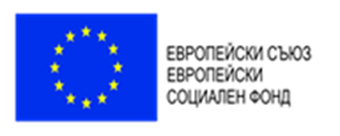 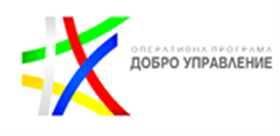 Имате възможност:

Да предложите разработването на нови обучителни модули в съответната сфера (при необходимост от по-  подробно представяне на други теми и/или при промяна в нормативната уредба);

Да заявите провеждането на допълнителни обучения по основните модули. 

Ще разчитаме на Вас:

Да бъдете активни и да участвате в предложените обучения;

Да допринесете за систематизиране на предложения за промени в нормативната уредба, които НСОРБ да отстоява пред централната власт;

Да дадете своите предложения за подобряване на обучителната дейност на НСОРБ


Следете за актуална информация на сайта на НСОРБ: www.namrb.org!




Проект „Повишаване на знанията, уменията и квалификацията на общинските служители“, Договор № BG05SFOP001-2.015-0001-C01, се финансира от Оперативна програма „Добро управление“, съфинансирана от Европейския съюз чрез Европейския социален фонд, www.eufunds.bg.
Тема 1:Ангажименти на общините в прехода към кръгова икономика – удължаване на жизнения цикъл на продуктите
Целта на тази тема е да запознае участниците в обучението с:
•	Основни цели и принципи на кръговата икономика 
•	Да се представят възможните решения, от които общините и местните общности могат да се възползват в прехода към кръгова икономика
•	Изграждане на центрове за повторна употреба, поправка и подготовка за повторна употреба – основни стъпки, участници, ползи
Кръгова икономика
Европейската зелена сделка е пакт, чиято основна цел е да подобри благосъстоянието на хората и представлява политика за растеж, която цели:
 Постигането на климатично неутрална икономика до 2050г
 Защита на човешкия живот, животните и растенията чрез намаляване на замърсяването
 Подпомагане на предприятията да станат световни лидери в областта на чистите продукти и технологии
 Осигуряване на справедлив и приобщаващ преход
Кръгова икономика
Европейският зелен пакт обхваща всички сектори на икономиката
Една от 10-те основни точки на плана на Комисията е Кръгова икономика. 
Нов план за действие, свързан с кръговата икономика, ще представлява, част от по-широката индустриална стратегия на ЕС. Той включва устойчива продуктова политика с „предписания как да се произвеждат стоки“, използвайки по-малко материали и гарантирайки, че те ще могат да бъдат използвани повторно и да бъдат рециклирани.
Кръгова икономика
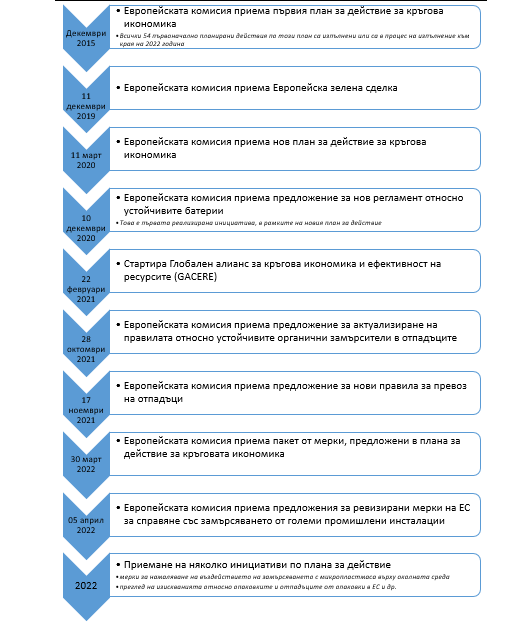 Хронология на кръговата икономика, действия и инициативи от началото до сега
През м.декември, 2015 г, Европейската комисия приема първия план за действие за кръгова икономика
Към края на 2022 година , всички 54 първоначално планирани действия по този план са изпълнени или са в процес на изпълнение 
Към края на 2022 година се приемат няколко инициативи по плана за действие
мерки за намаляване на въздействието на замърсяването с микропластмаса върху околната среда 
преглед на изискванията относно опаковките и отпадъците от опаковки в ЕС и др.
Кръгова икономика
Какво е кръгова икономика? 
Кръговата икономика е модел, насочен към удължаване на жизнения цикъл на продуктите. Това означава възможно най-дълго споделено ползване, заемане, повторно използване, поправка и рециклиране на съществуващи материали и продукти.
Когато един продукт достигне края на живота си, материалите, от които той е съставен, продължават да се ползват по друг начин. Това може да се прави отново и отново, което намалява до минимум образуването на отпадъци.
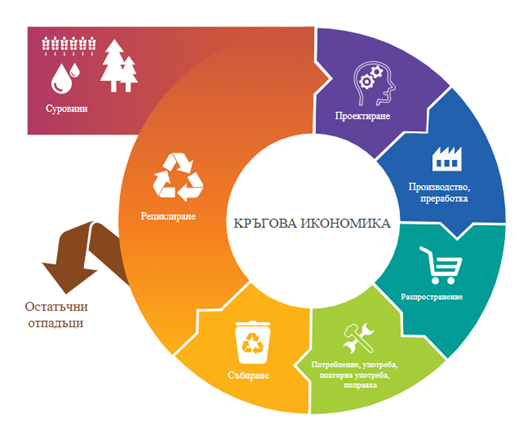 Кръгова икономика
Защо е необходимо да преминем към кръгова икономика? 
Търсенето на суровини и енергийни ресурси расте, но много от тях са ограничени по количество. Често те не достигат в рамките на ЕС и европейските страни стават зависими от внос от други държави. По-разумното използване на суровини е мярка и срещу промените в климата.

Преходът към кръгова икономика, ще спомогне за:
намаляване на екологичното замърсяване, 
ще даде възможност за решаване на проблемите с намаляващите ресурси, 
намаляване на материалните разходи, като в същото време ще стимулира иновациите и конкурентоспособността. 
ще допринесе до прекъсване на връзката между икономическият растеж от потреблението на ресурси, развитието на пазара на труда, намаляването на отпадъците и респективно намаляване на разходите по тяхното обезвреждане. 
ще окаже благоприятен ефект върху брутния външен продукт на ЕС,
възможност за разкриване на нови работни места. 
потребителите ще получат по-устойчиви и икономични продукти.
Кръгова икономика
През м. март 2020 г. ЕК публикува Нов план за действие към кръгова икономика с мерки, които да ускорят прехода към устойчив модел и възстановяването на природните ресурси и по този начин да се намали въздействието върху околната среда и обществото. 
Новият план за действие е насочен към:
установяване на рамка за устойчива продуктова политика; 
ключови вериги за създаване на стойност в областта на продуктите;
 по-ефективна политика в областта на отпадъците, която да е насочена към тяхното предотвратяване, повторно използване и оползотворяване;
 създаване на кръгови модели в полза на хората, регионите и градовете.
Ключови моменти в плана са:
Превръщане на устойчивите продукти в норма в ЕС
Повече права за потребителите. 
Акцент върху секторите, в които се използват най-много ресурси и където потенциалът за кръгова икономика е голям. 
Гаранция за по-малко отпадъци
Кръгова икономика
Секторите, върху които Комисията ще предприеме конкретни действия са: 
електроника и ИКТ — инициатива за кръгова електроника за постигане на по-дълъг жизнен цикъл на продуктите и подобряване на събирането и третирането на отпадъците акумулаторни батерии
превозни средства - нова регулаторна рамка относно акумулаторните батерии с цел повишаване на устойчивостта и насърчаване на кръговия потенциал на акумулаторните батерии 
опаковки - нови задължителни изисквания относно това какво се допуска на пазара на ЕС, включиелно намаляване на (свръх)опаковането, 
пластмаси - нови задължителни изисквания за съдържанието на рециклирани материали и специален акцент върху пластмасовите микрочастици, както и пластмасите на биологична основа и биоразградимите пластмаси 
текстилни изделия — нова стратегия на ЕС за текстила с цел засилване на конкурентоспособността и иновациите в сектора и насърчаване на пазара на ЕС за повторна употреба на текстилните продукти 
строителство и сгради — всеобхватна стратегия за устойчива архитектурна среда, с която се насърчават принципите на кръговата икономика 
храни — нова законодателна инициатива относно повторната употреба с цел да бъдат заменени опаковките, съдовете и приборите за еднократна употреба в хранителния сектор с продукти за многократна употреба
Кръгова икономика
През февруари 2021 година, Европейския Парламент одобрява позицията си по новия план за кръгова икономика, като призовава страните членки за въвеждане на допълнителни мерки, които ще допринесат за постигане на глобалната цел – екологична устойчивост и въглеродна неутралност до 2050 година. 
Комисията на ЕП по околна среда призовава конкретно към:
въвеждане на специфични за съответните продукти и /или сектори обвързващи цели за рециклирано съдържание, като същевременно се гарантират резултатите, безопасността и пригодността за рециклиране, заложена още на етапа на проектиране на тези продукти.
да бъдат въведени хоризонтални принципи на устойчивост и специфични за продукта стандарти, така че продуктите на пазара в ЕС да функционират добре, да са трайни, да могат да се използват повторно, да се ремонтират лесно, да не са токсични, да имат възможност за осъвременяване и годност за рециклиране, да имат рециклирано съдържание и да са ресурсно и енергийно ефективни.
въвеждане на мерки срещу заблуждаващите или неверни твърдения за екологосъобразност, както и законодателни мерки за спиране на практики, които водят до планирано преждевременно остаряване
укрепване на екомаркировката на ЕС като еталон за високи постижения в областта на опазването на околната среда
засилване на ролята на зелените обществени поръчки чрез установяване на минимални задължителни критерии и цели
включване на принципите на кръговата икономика в националните планове за възстановяване на държавите членки
През месец март 2022 година, Европейската комисия представи първи пакет от мерки за ускоряване на прехода към кръгова икономика. Той включва предложения за устойчивост на продуктите, актуализиране на правилата за строителните продукти и стратегия за текстилните продукти.
Кръгова икономика
Национален контекст на кръговата икономика

Нова политика
България поставя кръговата икономика като дългосрочен приоритет на политиката си за развитие. Националната програма за развитие: България 2030 извежда като приоритет „кръговата и нисковъглеродна икономика“
Нова икономика
Преходът към кръгова икономика изисква създаването на по-устойчиви модели на производство и потребление
Нови потребители
Кръговата икономика има нужда от нова и по-активна роля на потребителите. Потребителската информираност и интерес към кръговата икономика e с решаваща роля за успеха на прехода към кръгова икономика
Кръгова икономика
Национален контекст на кръговата икономика

Нова политика
България поставя кръговата икономика като дългосрочен приоритет на политиката си за развитие. Националната програма за развитие: България 2030 извежда като приоритет „кръговата и нисковъглеродна икономика“
Нова икономика
Преходът към кръгова икономика изисква създаването на по-устойчиви модели на производство и потребление
Нови потребители
Кръговата икономика има нужда от нова и по-активна роля на потребителите. Потребителската информираност и интерес към кръговата икономика e с решаваща роля за успеха на прехода към кръгова икономика
Кръгова икономика
Основни участници в процеса кръгова икономика
Преходът към кръговата икономика е свързан с промяна на съществуващия линеен икономически модел и изисква участието на всички заинтересовани страни – потребители, бизнес и държава и местни власти.
Всеки един  от участниците в процеса, трябва да осъзнае необходимостта от своевременни действия в посока промяна на съществуващия модел и от създаване на една устойчива и екологосъобразна икономика.
Обществото -  трябва да започне да потребява по един по-устойчив начин като отчита влиянието на използваните стоки и услуги върху природата
Бизнесът - следва да бъде двигател на прехода към кръгова икономика чрез разработване и прилагане на ресурсно ефективни решения, които да го направят по-конкурентоспособен, но същевременно да намалят отпечатъка от дейността му върху околната среда и климата
Правителство -  разработва и провежда държавната политика в областта на кръговата икономика
Местните власти -  от тях се очаква да имат много по-активна роля в усилията за насърчаване на кръговостта в икономиката
Кръгова икономика
Стратегия и план за действие за прехода към кръгова икономика в Република България за периода 2021 -2027 г
Стратегическа цел 1: Зелена и конкурентоспособна икономика
Специфична цел 1.1: По-висока производителност на ресурсите
Специфична цел 1.2: Нови бизнес модели
Специфична цел 1.3: Свързаност в икономиката
Специфична цел 1.4: България допринася за доставките на критични суровини
 Стратегическа цел 2: По-малко отпадъци, повече ресурси
Специфична цел 2.1: По-малко отпадъци 
Специфична цел 2.2: Повече възможности за устойчива употреба
Специфична цел 2.3: Повече рециклирани отпадъци, по-качествени суровини
Специфична цел 2.4: Без депонирани отпадъци
Стратегическа цел 3: Икономика в полза на потребителите
Специфична цел 3.1:  По – добре информирани потребители
Специфична цел 3.2: Устойчиви модели на поведение;
Специфична цел 3.3: Социална зелена икономика
Всички градове и общини в България,  са активни участници в процеса за преминаване от досега действащия линеен модел на икономиката към кръгова икономика. 
Основно предимство на местните и регионалните власти е близостта до гражданите и доброто познаване на спецификите на района. Това предполага и по-добро познаване на възможностите  за развитие на местно ниво, както и за промяна и въвеждане на нови модели. Някои градове или общини са по-активни от  други, като при по-малките общини се наблюдава по-голямо желание за промяна. 
Управлението на отпадъците заема централно място в кръговата икономика -  то определя прилагането на практика на йерархията за отпадъците. Именно кръговата икономика е ключова за развитието на по-зелени градове и добри условия за живот, тъй като при нея се използва рециклиран ресурс и така се намалява въглеродният отпечатък.
Възможни решения и ползи за местните общности, свързани с прехода към кръгова икономика
Възможни решения и ползи за местните общности, свързани с прехода към кръгова икономика
Програми за управление на отпадъците 
съгласно Закона за управление на отпадъците, местните власти следва да разработят общински програми, които да кореспондират със структурата, целите и предвижданията на Националния план за управление на отпадъците. 
общата цел е подобряване на управлението на отпадъците на общинско ниво, възможностите за предотвратяване на отпадъци и по-активното им използване като ресурс, чрез реализиране на системи за разделно събиране и рециклиране на отпадъци, прилагайки принципите на кръговата икономика.
общинските програми за управление на отпадъците са един от най-важните инструменти за прилагане на законодателството за управление на отпадъците на местно ниво. Освен че трябва да се разработват в съответствие с чл. 52 от ЗУО, трябва пряко  или косвено да кореспондират и с другите програмни документи на общината –  областна стратегия за развитие, общински план за развитие, програми в областта на опазването на околната среда. 
отратегията за преход към кръгова икономика предвижда, общините като един от ключовите участници в прехода към кръгова икономика, да разработят общински програми за преход към кръгова икономика като самостоятелни документи или като част от техните програми за развитие. Целта е да има съвместимост на целите и да се постигне синергичен ефект при изпълнението им.
Възможни решения и ползи за местните общности, свързани с прехода към кръгова икономика
Електронни платформи
в подкрепа на прехода към кръгова икономика, общините могат да създадат електронни платформи, към сайта на общината, за предоставяне на информация за алтернативи на покупката на нов продукт  или дейности, които са устойчиви.
чрез създаване на електронни платформи се предвижда повишаване на информираността на потребителите за пазара на продукти втора употреба, възможностите за отдаване под наем/лизинг и или ремонт. 
по този начин гражданите могат да получат директна информация за възможните устойчиви практики в техния град или район, което ще доведе до подобряване  на тяхната информираност
ще подпомогнат дейността на фирмите, които се занимават с ремонтна дейност. У нас най-често малки фирми (тип семейни)  извършват  ремонти на редица стоки – електроуреди, дрехи, обувки, мебели, велосипеди и др. Общината също така може да подкрепя дейностите по ремонт, като предоставя общински помещения за осъществяване на дейността.
Възможни решения и ползи за местните общности, свързани с прехода към кръгова икономика
Обществени поръчки
Местните власти са едни от основните ползватели на обществените поръчки. Както в стратегията за преход към кръгова икономика е заложено, като възложители, те могат да залагат изисквания за екологични стоки, услуги и системи за управление на околната среда.
Въвеждането на „зелени“ критерии при възлагането на обществени поръчки е утвърдено средство за намаляване на негативното въздействие от общественото потребление върху околната среда и стимулиране на употребата, предлагането и развитието на по-екологични стоки и услуги с по-висока „обществена стойност. „Зелените“ ОП често са наричани и  „интелигентни поръчки“, тъй като повишават ефективността и развиват пазара на стоки и услуги по екологосъобразен и социално отговорен начин, като същевременно насърчават иновациите. Обществените поръчки се определят като мощен лост за осигуряване на ползи от кръговата икономика
Ползите за общината от възлагане на зелени обществени поръчки или обществени поръчки със зелени критери се измерват в намаляване  на разходите за придобиване на продукти и услуги, като се отчита целият им жизнен цикъл. Също така в редуциране на отпадъците и замърсяването, както и в по-ефективно управление на околната среда. 
Примерни продуктови групи за „зелени“ ОП могат да бъдат : Закупуване на енергийноефективни компютри; Доставяне на осветителни тела с LED технология (диодни осветители); Проектиране и изграждане на сгради с ниско потребление на енергия; Закупуване на рециклирана хартия; Осигуряване на услуги по почистване с използване на екологосъобразни продукти; Закупуване на електрически или хибридни автомобили; Закупуване на мебели и офис оборудване ;При поддръжка на обществени пространства и др.
Полезно би било и да се почерпи информация и опит от ОП на други възложители. Установена вече практика може да бъде лесно приложена и приспособена за конкретната потребност на възложителя. По този начин се спестява ценно време и ресурси, а и се минимизират рисковете при възлагане на поръчката.
Възможни решения и ползи за местните общности, свързани с прехода към кръгова икономика
Обществени поръчки – добри примери
Община Габрово – поръчка за доставка на електробуси и зарядни станции за тях, финансирана по Оперативна програма „Региони в растеж“. При разработването на тръжните спецификации са анализирани специфичните изисквания на обществения транспорт в Габрово. Изследвани са различни технологии (видове автобуси) и са направени анализи за прилагането на тези технологии по отношение на конкретните условия на града и наличните финансови ресурси. Заложени са екологосъобразни критерии в ТС и методиката за оценка. През 2020 г. Община Габрово разработи план за действие, чрез който се цели стимулиране на  ресурсната ефективност и прилагането на зелени обществени поръчки. Целта е до края на 2022 г. възложителите на територията на община Габрово да са достигнали 25% дял на зелените поръчки и да са реализирани 6 добри практики.
Пример за добра Европейска практика е община Бремен. През 2018 г. тя възлага обществена поръчка за закупуване на мебели, направени от дървесни плоскости от сертифицирани устойчиви гори, за офисите на институциите в града. Заложени са следните екологични изисквания: използваните материали от дървесина не трябва да съдържат фунгициди, сектициди и органични халогенирани вещества, забавящи горенето; не трябва да съдържат опасни вещества (в съответствие с приложение I към Директива 67/548 / ЕИО);  Използваната дървесина трябва да произхожда от устойчиво управлявани гори. За съответстващи възложителят е приел продукти с екомарировката Blue Angel за дървесни плоскости с ниски емисии, PSC и/или PEFC сертификат като доказателство за произхода на дървесина или еквиваленти.
Възможни решения и ползи за местните общности, свързани с прехода към кръгова икономика
Отчисленията по чл. 64, ал.1 от ЗУО
Отчисленията по чл. 64, ал.1 от ЗУО имат за цел да се намали количеството на депонираните отпадъци и да се насърчат дейностите по рециклиране и оползотворяване на отпадъците. 
Съгласно чл. 24 от Наредба № 7 натрупаните отчисления могат да се използват за проектиране, включително прединвестиционни проучвания, финансови и икономически анализи, морфологични анализи и изграждане на нови  съоръжения за оползотворяване и/или рециклиране на битови и строителни отпадъци, както и инсталации за сепариране, за компостиране, инсталации за анаеробно разграждане, площадки за безвъзмездно предаване на разделно събрани отпадъци от домакинствата, за предварително третиране и оползотворяване на битови отпадъци, в т.ч. рециклиране и др.
Важно условие е натрупаните средства да се разходват за финансиране на дейностите, като се прилага йерархията за управление на отпадъците, за да се спомогне прехода към кръгова икономика
Възможни решения и ползи за местните общности, свързани с прехода към кръгова икономика
Отчисленията по чл. 64, ал.1 от ЗУО – добра практика
В края на 2020 година, Столична община подават  искане за разходване на част от натрупани отчисления  за предпроектно проучване на Завод/Инсталации за преработка на строителни и на едро-габаритни отпадъци (ЕГО). Тази дейност е част от мерките, с които общината реализира поетапно прехода от линейна към кръгова икономика. За да се осъществи този преход е необходима, т.нар. индустриална симбиоза между бизнес, местна власт и общество. Тази симбиоза стимулира засилената устойчивост и ресурсна ефективност, като насърчава развитието на иновациите при повторната употреба на отпадъчните материали. Отпадъците или страничните продукти от една индустрия, се явяват входящ ресурс за други, като по този начин се затваря веригата и се постига кръговост. Също така се допринася за минимизиране на крайните количества отпадъци и значително се намалява първичното потребление на ресурси.
Отпадъците от строителство и разрушаване, както и едро-габаритните отпадъци (ЕГО, които постъпват на площадка Враждебна, могат да бъдат повторно употребени, рециклирани или оползотворени, като максимално се приложат принципите на кръговата икономика. Столична община предприема действия да стартира предпроектно проучване на инсталация за преработка и оползотворяване на строителни и едрогабаритни отпадъци, както и да обследва възможностите за инсталация за третиране на смесени отпадъци от строителството и разрушаване, на инсталация за третиране и оползотворяване на ЕГО, на инсталация за третиране на гуми, както и спомагателни инсталации. Заложените действията ще се финансират със средства от натрупани обезпечения за периода 2020 година.
Възможни решения и ползи за местните общности, свързани с прехода към кръгова икономика
Размяна на употребявани стоки
Осъществяване на размяна на употребявани стоки на площадките за безвъзмездно предаване на едрогабаритни отпадъци - в България това е област с голям потенцал за развитие, но на този етап са нужни още усилия за да се развие активно пазар за тези специфични продукти. 
Методите за третиране на събраните едрогабаритни отпадъци, които типично се  прилагат от общините се групират по следния начин: Разкомплектоване, отделяне на рециклируемите части, предаване на Регионално депо за последващо третиране. Годните за повторна употреба мебели се предоставят на социално слаби домакинства, негодните се предоставят за изгаряне с цел отопление на населението  или се депонират
Съгласно ЗУО, общините в които има населени места с над 10 000 жители и имат задължения да осигурят площадки за безвъзмездно предаване на ЕГО. По данни от Ръководството за управление на ЕГО, към 2019 г. тези площадки са 47. Площадките са осигурени чрез сключване на договор с лица притежаващи разрешение за дейности с този вид отпадък в 70,21% от случаите. В 29,79% от общините площадките са ситуирани на Претоварни станции или Регионалните депа за битови отпадъци.
 Общините с население под 3000 жители нямат нормативно определени задължения за осигуряване на площадки за безвъзмездно предаване на разделно събрани отпадъци от домакинствата. Общините финансират дейностите по управление на едрогабаритните отпадъци от общинския бюджет, чрез такса битови отпадъци или заплащане от гражданите на тази услуга. 
Част от общините в България имат организирано събиране и извозване на ЕГО по предварително оповестен график, като услугата която предлагат на гражданите е безвъзмездна. Друга част организират кампанийно събиране и извозване на ЕГО, като също предоставят услугата на гражданите безплатно. Кампаниите се извършват в определен период на годината по предварително посочен график.
Възможни решения и ползи за местните общности, свързани с прехода към кръгова икономика
Размяна на употребявани стоки – добра практика
На територията на община Бургас е реализиран проект „Прилагане на модел за управление на едрогабаритни отпадъци от бита на територията на община Бургас“, който е успешен пример за прилагане на кръгова икономика. Целта на Община Бургас е да намали количествата на употребявани мебели, които се превръщат в отпадък, като осигури ремонт и им даде възможност за втори живот. Дейностите по проект „Прилагане на модел за управление на едрогабаритни отпадъци от бита на територията на община Бургас", договор № BG16M1 ОР002-2.009-0060-С01, финансиран по Оперативна програма „Околна Среда“ 2014-2020 г., и са осъществени в рамките на 18 месеца, от 09.09.2020 г. до 09.03.2022 г. 
Планираните дейности са успешно реализирани, като по време на изпълнение на проектните дейности е  предотвратено изхвърлянето на над 640 тона едрогабаритни отпадъци. Това са мебели от домакинствата, които са събрани и рециклирани, или пък ремонтирани и подготвени за повторна употреба в работилницата, оборудвана по проекта. Транспортирането на мебелите до работилницата е безплатно след заявка от страна на гражданите. След постъпване в Центъра на старите мебели, първо се прави анализ на състоянието им и възможностите за реновиране и ремонт, след което се обследват конструктивните елементи, подвижност, амортизация и ще се изготвя проект за укрепване и повишаване на устойчивостта на изделието. За всяко изделие се разработва идейно цветово и текстурно оформление, както и подробна спецификация на заложените материали и описание на технологията на изпълнение, за да може да се добие представа как ще изглеждат мебелите след ремонта. Всички мебели, които постъпват в Центъра за ремонт се претеглят и вписват  в регистър със снимки и история за всеки артикул. Регистърът освен за отчетност ще служи и като източник на информация за количествата предоставени за повторна употреба и ремонт мебели. 
Реновираните мебели са изложени в своеобразен шоурум, който също е част от дейностите по проекта, в жк „Изгрев“, между бл. 34 и 35. Зам.-кметът на Бургас, дава личен пример и също използва обновени мебели в кабинета си. Друга част от подготвените за повторна употреба мебели са предназначени за социални жилища и пенсионерски клубове.
 В рамките на проекта е разработен интернет портал – пътеводител за разделно събиране на отпадъците, който е достъпен на адрес: https://www.greencity.bg/. Посредством сайта могат да бъдат правени заявки за извозване на старите мебели от дома на заявителя.
Възможни решения и ползи за местните общности, свързани с прехода към кръгова икономика
Създаване на пазарни условия за продукти от оползотворяване на отпадъчни материали
Изключително важно е местните власти да подпомагат процеса за създаване на благоприятни пазарни условия за продукти от оползотворяване на отпадъчни материали, с цел благоприятстване изпълнението на целите по чл. 31, ал. 1. Това е възможно да се случи както в партньорство с местни компании, така и като залагане на условия при провеждане на обществени поръчки.
Едната страна на пазарната успеваемост е успешна технология, която гарантира качествен краен продукт, а другата страна е познаване на пазара и пазарните нужди. Такъв пример е компоста генериран от инсталациите за компостиране на Регионалните системи за компостиране на отпадъците. Съществуват няколко възможности за реализиране на пазара на готовия продукт и те са: 
-	селско стопанство - около 40% от пазарния дял в Европа се поема от селското стопанство, като единственият минус тук е сравнително ниската изкупна цена;
-	озеленяване - около 30% от пазарния дял в Европа се поема от сектора на озеленяването, където има силна конкуренция и високи (понякога специфични) изисквания за качеството на компоста;
-	останалите 20-30% от пазарния дял се отнасят към гражданите. Участието на гражданите е от изключително значение като едни от недостатъците тук биха могли да бъдат ниската финансова възвръщаемост, разходи за популяризиране сред населението и оскъпяване на пакетирането поради необходимостта от по-малки разфасовки.
Много общини вече организират ежегодни кампании за безплатно раздаване на компост. В Столична община например, всеки гражданин може да получи по 10 кг, висококачествен компост (20 кг. ако е собственик на две жилища и съответно е заплатил такса смет и за двете). Подобни инициативи, както и регламентирана продажба на компост на физически и юридически лица от Регионалните системи в България, осигуряват финансов и имиджов стимул, което способства по-успешно постигане на целите по чл. 31 ал. 1. т. 2, както е и стъпка която ни приближава към кръговата икономика.
Възможни решения и ползи за местните общности, свързани с прехода към кръгова икономика
Създаване на заетост и развитие на работната сила на местно ниво 
поетапното преминаване към модела на кръгова икономика, ще доведе до по-ускорено развитие на сектора за ремонт и повторна употреба.  Това от своя страна ще отвори възможности за разкриване на нови работни места, подсигуряване на доходи и респективно екологосъобразен икономически растеж.
Общините ще могат да участват (съдействат) в няколко направления:
Една от посоките е откриване на социални предприятия към общините, които да осигуряват заетост на хора от рискови групи (неравностойно положение).  Социалните предприятия  заемат все по-значима роля, в прехода към кръгова икономика, която освен като икономика на ресурси, се определя и като икономика на сътрудничество – има за цел да смекчи социалните дисбаланси.
Друга възможност на общинско ниво е откриване  на дневни центрове за хора с увреждания. По този начин може да се подсигури заетост на хора, които търсят възможност за стопанска дейност. По този начин ще се постигне както социализация, така и адаптация на потребителите на услугата, както и ще се подсигури възможност за доходи.
Освен в социално направление, местните власти могат да бъдат активен посредник в подсигуряването на заетост на безработни лица, вкл. дългосрочно безработни или икономически неактивни, както и на младежи, които стартират на пазара на труда. Това ще доведе до подобряване на икономическото състояние на тези групи, както и до подобряване на възможностите им за оставане в заетост. 
Започва все по-активно да се говори за разкриване на „зелени“ работни места.
Възможни решения и ползи за местните общности, свързани с прехода към кръгова икономика
Увеличаване на капацитета на общините и техните политически инструменти за насочване на местната икономика към кръгов модел 
при разработването на местните планове и програми за развитие, стратегически документи, както и местни наредби, общините е необходимо да залагат повече на подходите на кръговата икономика. 
целта е да модифицират  и адаптират настоящите си управленски инструменти и да създадат нови политики, чрез обмен на знания и опит. Тенденцията за преотстъпване на повече правомощия от централната към регионалните и местни власти за дейности, свързани с подобряването и опазването на околната среда, е един от инструментите за постигане на националната политика в областта .
Възможни решения и ползи за местните общности, свързани с прехода към кръгова икономика
Кампании и личен пример 
Местните власти могат да спомогнат и насърчават провеждането на кампании с цел осъзнаване от гражданите, че преминаването към по-зелена икономика и градове зависи и от самите тях. Също така може да подкрепят кампании с цел повишаване на доверието на потребителите към стоките втора употреба – годни за употреба и качествено ремонтирани. По този начин и потребителите и бизнеса  постепенно ще  започнат да гледат на ремонта като основна възможност за продължаваща употреба на оборудване или продукт, което от своя страна ще запази неговите качества, стойност, както и надеждност. 
Добра практика: В годината на Зеления лист за Габрово, Областен информационен център – Габрово, подготвя поредица от информационни материали, посветени на кръговата икономика, които ще помогнат на всеки гражданин да си отговори на въпроса защо е важна тя и с какво всеки от нас би могъл да допринесе за намаляване на екологичното замърсяване и облекчаването на проблемите с набавянето на суровини
Габрово спечели екологичната награда на Европейската комисия – „Европейски зелен лист“ за 2021 година и стана единственият град в Централна и Източна Европа, получавал това отличие. Наградата е категория на приза "Европейска зелена столица" и се отнася за градове с население под 100 хил. души, като оценява зелените им политики.
Изграждане на центрове за повторна употреба, поправка и подготовка за повторна употреба
Една от мерките, която може да бъде реализирана в изпълнение на стратегическа цел 2 на Стратегията за преход към кръгова икономика и в отговор на високите нагласи на обществото към необходимостта от опазване на околната среда е създаването на центрове за повторна употреба, поправка и подготовка за повторна употреба.	
Съгласно последните изменения на ЗУО от 2021 г. - чл.19, ал.3, т.8, кметовете на общината съдействат за създаването на центрове за повторна употреба и подготовка за повторна употреба. Чрез реализирането им се надграждат действащите системи за събиране и третиране на отпадъци от бита.
Концептуалните подходи за управление на отпадъците са много различни, отчитайки  различните местни условия, съответно и моделите за изграждане и функциониране на центрове за повторна употреба, подготовка за повторна употреба и площадки за разделно събрани отпадъци също са различни
Изграждане на центрове за повторна употреба, поправка и подготовка за повторна употреба
Основните етапи на функциониране на център за повторна употреба са:

Приемане на отпадъци (едрогабаритни, текстилни, електрически или други видове отпадъци годни за повторна употреба с произход от домакинствата или други лица явяващи се техни притежатели)
Оценяване на индивидуалното състояние и необходимите ресурси за техния ремонт, с цел привеждането им в състояние на годност за повторна употреба;
Извършване на третиране на постъпилите отпадъци посредством почистване, дезинфекциране (при необходимост), ремонтни дейности за да се възстановят качествата и годността на съответния отпадък, преди връщането му за повторна употреба; 
Временно съхранение на отпадъци останали от ремонтните дейности или негодни за повторна употреба, преди предаването им за последващо оползотворяване и/или обезвреждане;
Обособяване на място за излагане на вече ремонтираните предмети и вещи, с цел тяхното предлагане за повторна употреба.
Реализиране на вече годните за употреба продукти – чрез продажба или размяна, или безвъзмездно предоставяне на нуждаещи се граждани.
Изграждане на центрове за повторна употреба, поправка и подготовка за повторна употреба
Участници в процеса: 
Държавните и най-вече общинските органи могат да подпомагат логистично и/или организационно дейността на центрове за повторна употреба, например чрез предоставяне на общински помещения/площи специално за такива центрове, както и  чрез популяризиране на положителните ефекти от повторната употреба. 
Центровете извършват логистика и координация помежду си, с фирми извършващи услуги по събиране и транспортиране на отпадъци, както и  с работилници за ремонт (на дрехи, обувки, електроуреди, мебели и др.вещи) и магазини за употребявани стоки. 
Гражданите могат да се включат индивидуално (като дарители наизползвани мебели и като получатели), а също така и като част от по-големи организации (например фирми, правителствени и неправителствени организации).
Разположение: 
Центровете могат да бъдат разположени както на ключови места в градовете, така и  в индустриални зони. Препоръчително е да бъдат на комуникативни места от гледна точка на достъпност и транспорт за гражданите. Могат да бъдат оформени дори и като временни пазари. 
Работна ръка:
Принципът на кръговата икономика за ремонтиране, повторно използване и рециклиране има потенциала да връща в употреба по-локализирани работни позиции и професии, които са били изгубени през последните десетилетия, след като ремонтирането на използваните продукти е излязло от мода. 
Предлага възможности за практикуване на ученици, учещи в профилирани гимназии или възрастни, които се преквалифицират.
 Ремонтните дейности предполагат и наемане на по-нискоквалифицирана работна ръка.
Изграждане на центрове за повторна употреба, поправка и подготовка за повторна употреба
Източници на финансиране за общините: 
чрез Програма Околна среда 2021 – 2027, ще  се подсигурят средства за мярката за изграждане на системите/центровете за разделно събиране и повторна употреба и поправка. Чрез тази мярка е възможно допълнително да се отклонят от депониране над 30% от потока смесени битови отпадъци. Заедно с мярката за общините от РСУО по Приложение № 8 на НПУО и другите допустими дейности, предвидени по приоритет „Отпадъци“, общините биха могли да постигнат отклоняване от депониране на средно над 50% от потока смесени битови отпадъци. 
чрез натрупани средства от отчисления по чл.64 от ЗУО
чрез финансовите механизми на Стратегията за кръгова икономика
чрез собствени средства на общините – генерирани от такса битови отпадъци
комбинирани ( компании, опериращи в сферата на управлението на отпадъци и община)
Чрез механизмите на плана за възстановяване и устойчивост
Изграждане на центрове за повторна употреба, поправка и подготовка за повторна употреба
Ползи за общините: 
Глобалните ползи от повторната употреба и рециклирането на отпадъци са свързани с околната среда, обществото и икономиката. Ефективното използване  на ресурсите, чрез повторна употреба и рециклиране, са  в  основата на прехода към кръгова икономика. Изграждането и функционирането на центрове за повторна употреба, поправка и подготовка за повторна употреба носят на общините и местните общности както екологични, така и  социални и икономически ползи.
Екологичните ползи са:
•оползотворяване на голяма част от разделно събраните отпадъци – като се подбере най-подходящата форма  за това
•предотвратяване на нерегламентираното изхвърляне на непотребни за домакинствата и гражданите вещи, както и продължаващото им нерегламентирано изгаряне
•намаляване на количествата битов отпадък за депониране
•изпълнение на целите за повторна употреба и рециклиране по чл.31, ал. 1, ЗУО
Разкриването на центрове за повторна употреба, оказват  и икономическо въздействие чрез инвестиции в местната икономика и осигуряване на работни места, както и достъп до суровини „местно производство“, предлагани като алтернатива на внасяните такива. Също така допринасят за икономии за бюджета на общините от намаляване на размера на дължимите отчисления по чл.64 от ЗУО.
Социалните ползи за местната общност  се изразяват, в това, гражданите да имат възможност да упражнят своята екологична отговорност, като се възползват от услугите на центровете за повторна употреба и ремонт. Също така да осъзнаят ползите от прехода към кръгова икономика и да повишат своята информираност и култура. Функционирането на центровете за повторна употреба предоставя възможност за разкриване на нови работни места, както и за въвличане в процеса на т.нар. уязвими групи – хора с временна нетрудоспособност или социално подпомагани групи. Не на последно място организиране на различни социални кампании с цел подпомагане на нуждаещи се граждани, като им се предоставят вече годни за ползване продукти.
Изграждане на центрове за повторна употреба, поправка и подготовка за повторна употреба
Добра практика: 
Община Смядово –  От месец февруари 2022  г, Община Смядово изпълнява проект, „ЕФЕКТИВНО УПРАВЛЕНИЕ НА ОТПАДЪЦИТЕ В ОБЩИНА СМЯДОВО“, финансиран по Оперативна програма Околна среда 2014-2020. Срока  за изпълнение на проекта е до 01.2024 г.
Част от проекта предвижда като мярка за подготовка на отпадъците за повторна употреба, както и насърчаване на повторната употреба и ремонт, да се  изгради център за поправка и повторна употреба, събиране на стари дрехи и текстил, събиране на книги и организиране на център за размяна на ненужни вещи. Центърът ще бъде изграден в гр. Смядово от метална конструкция с термопанели, като е планирана площ – 200 кв.м., където ще се извършват ремонтните дейности.
Част от целите на проекта са: да включи 300 домакинства в мярката по предотвратяване образуването на отпадъци; да изгради работеща система за събиране и оползотворяване на текстилни отпадъци - 1 бр., да събере  34 570 килограма текстилни отпадъци, от които 25 000 килограма за повторна употреба; да реализира пункт за поправка и повторна употреба, който да предоставя различни ремонтни услуги на гражданите. В рамките на проекта да бъдат извършени 200 ремонта и възстановени вещи, уреди и машини за повторна употреба.
Изграждане на центрове за повторна употреба, поправка и подготовка за повторна употреба
Добра практика: 
Отличен пример за такъв център е паркът за втора употреба в Гьотеборг, Швеция (Kretsloppsparken Alelyckan), където посетителите първо биват поканени от служителите да дарят предмети или материали, които все още са годни за използване, ако носят такива, след което предават своите строителни, електронни или други разделени отпадъци за рециклиране, а накрая имат възможност да закупят стоки – втора употреба.
Това са предимно строителни материали, мебели, дрехи, книги, посуда и други дребни битови предмети. Подготовката за повторна употреба, като поправка на велосипеди, мебели и др., се прави от хора, останали без работа, които така придобиват нови умения и възможност за достойно препитание.
Философията на този център е, че посещението там трябва да бъде приятно и за хората да бъде лесно да дарят излишните си предмети, да си купят изделия втора употреба и да разделят отпадъците си за рециклиране. Чрез организиране на забавни събития и изобретателна разгласа центърът привлича 300-400 посетители всеки ден, реализира годишен оборот от над 1 милион евро и предотвратява над 360 тона отпадъци, като дава шанс за втори живот на над 70% от донесените отпадъци
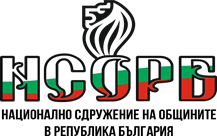 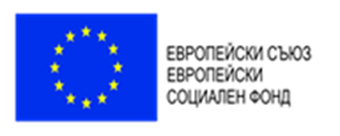 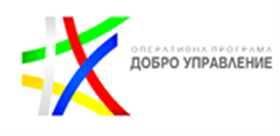 БЛАГОДАРЯ ЗА ВНИМАНИЕТО!
Този документ е създаден съгласно Административен договор №  BG05SFOP001-2.015-0001-C01, проект „Повишаване на знанията, уменията и квалификацията на общинските служители“ за предоставяне на безвъзмездна финансова помощ по Оперативна програма „Добро управление“, съфинансирана от Европейския съюз чрез Европейския социален фонд. 
www.eufunds.bg